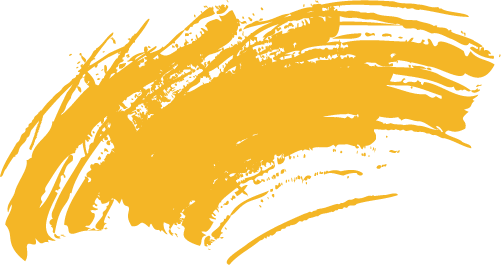 Una diversidad de posibilidades de pensar
Semana 5
29 de marzo al 02 de abril
Propósito de nuestra clase
Conocer algunas características del quehacer filosófico a partir de los planteamientos de diversos filósofos, para proponer respuestas posibles a una respuesta filosófica, y comprender que existe una diversidad de posibilidades de pensar, dando lugar a múltiples perspectivas.
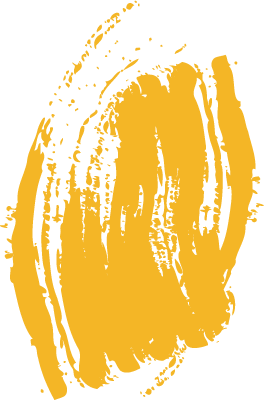 ¿Qué hemos aprendido?
Marzo
Unidad 1
Marzo
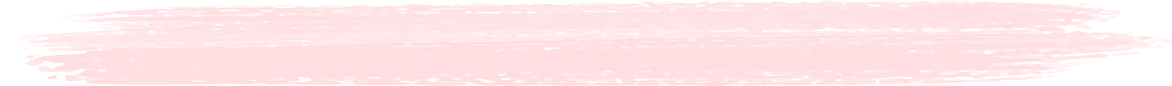 Presentación del curso
¿Qué es la Filosofía?
¿Qué se han preguntado los filósofos?
¿Cuántas respuestas posibles hay y qué caracteriza una respuesta filosófica?
Diversidad de Posibilidades de Pensar
Elementos característicos del quehacer filosófico
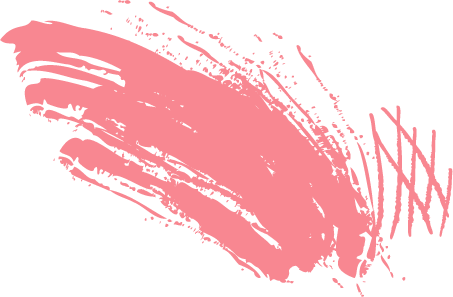 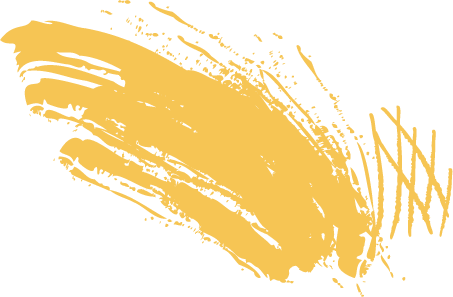 01
Mostrar Conexiones
02
Clarificar Conceptos
Descubrir parecidos, causas y efectos, y relaciones de dependencia entre varias afirmaciones con el fin de comprender la concepción del mundo en la que se inscriben.
Clasificar, ordenar y matizar para despejar malentendidos y comprender mejor un asunto que inicialmente parecía confuso.
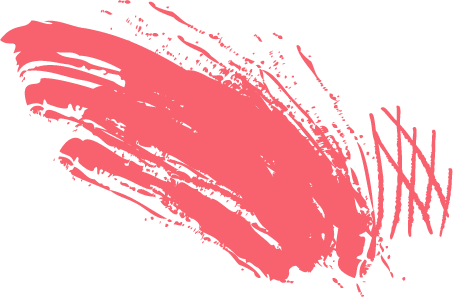 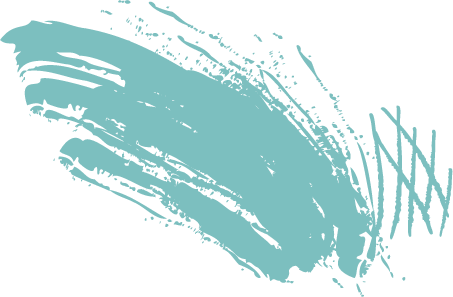 Descubrir Supuestos
03
04
Pensar Radicalmente
Poner de manifiesto lo que está implícito en las afirmaciones sobre un tema para mostrar sus posibles contradicciones o descubrir implicaciones novedosas
Investigar un asunto desde sus raíces y fundamentos.
Actividad
N° 4
Bitácora de Reflexión
Bitácora de Reflexión y Aprendizaje
02
NO es un mero registro de datos
01
04
Se trata de una herramienta
Serás conciente de tu aprendizaje: de tus avances,  dificultades y de cómo te enfrentas a ellos
03
Te ayudará a reflexionar y visualizar en que punto del camino estás
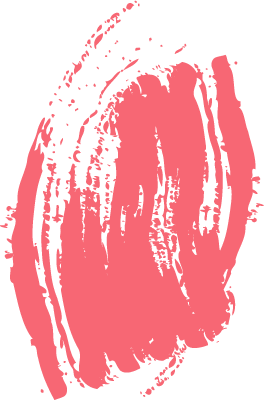 Mejorarás tuautoconocimiento
¡claro!, porque si haces una reflexión sobre el momento en el que estás, los obstáculos que has encontrado y como los estás enfrentado, podrás conocerte mejor y ser consciente de tus reacciones en cuanto a cómo eres capaz de enfrentar esos obstáculos.
Además, podrás compartirlo con el resto de las personas que te están ayudando en este proceso de aprendizaje, es decir, el resto de tus compañeros, compañeras y conmigo.
—Bitácora de Reflexión y Aprendizaje
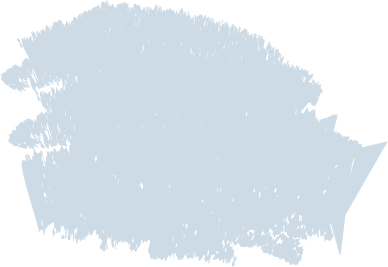 La Bitácora de Reflexión y Aprendizaje, te sitúa a ti como participante y actor del curso de Filosofía y a mí como facilitadora de ese aprendizaje en el mismo espacio del camino.
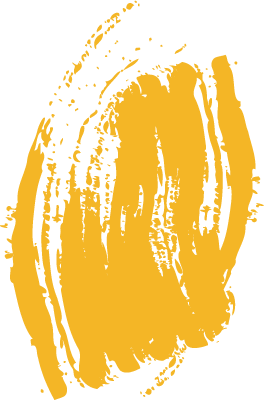 Es decir, tendremos una visión compartida sobre en el momento en el que estás y esto me permitirá ayudarte más y mejor.
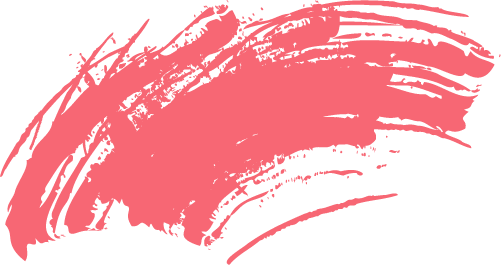 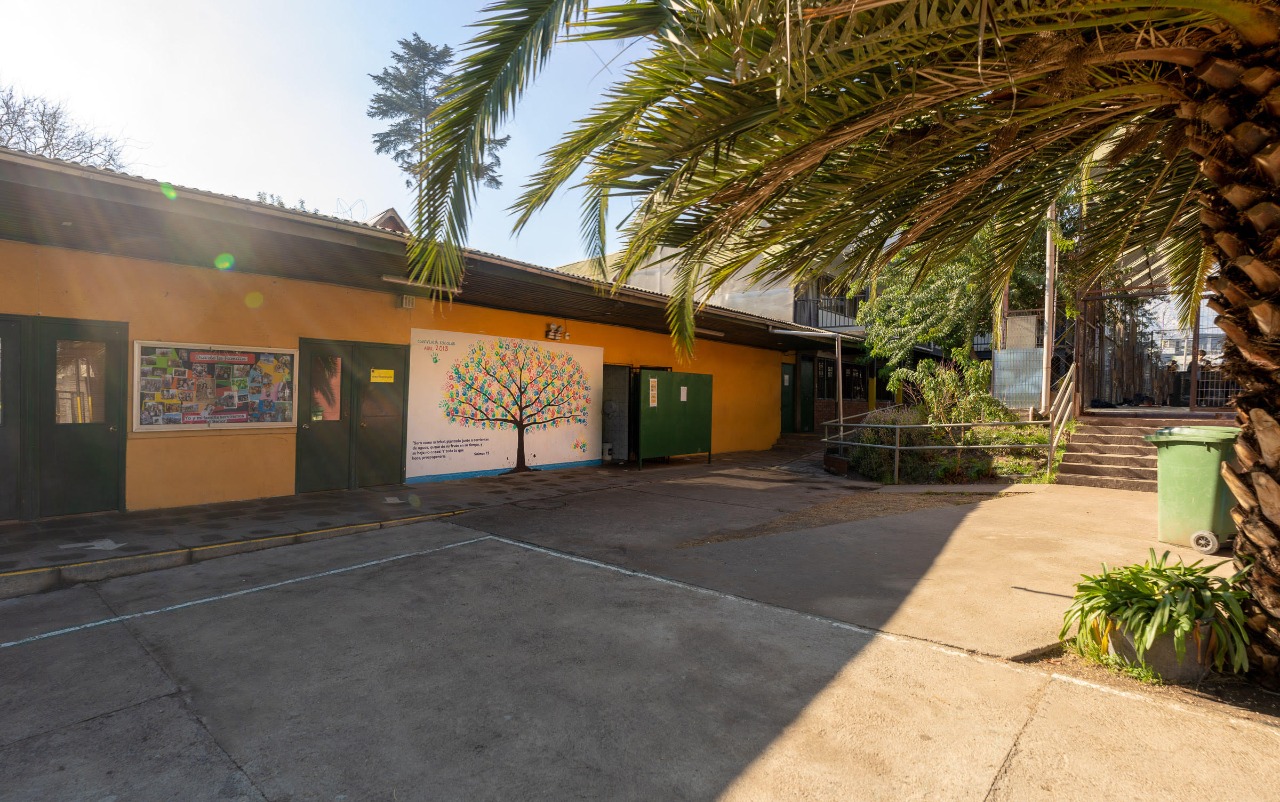 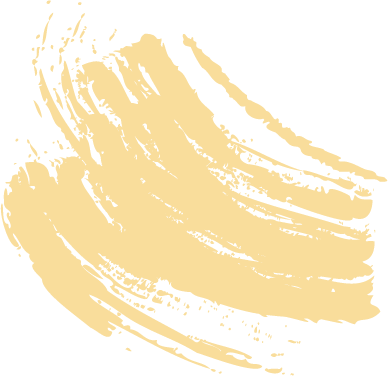 Filosofía 2021
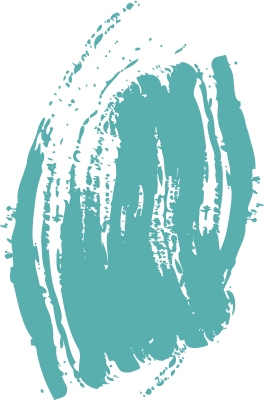 Gracias!
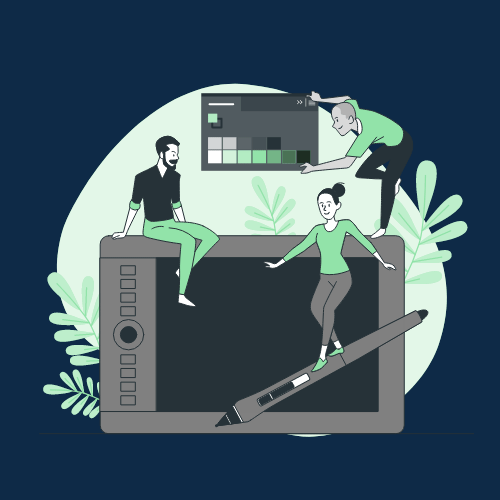 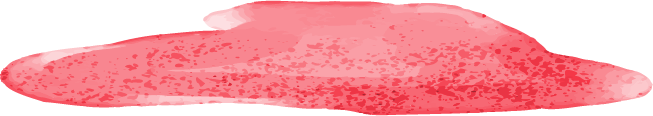 ¿Tienes alguna pregunta?
k_fuenzalida@emmanuel.cl